Embedded           professional development
revolutionary residencies
Welcome!
We want to understand what you know and want to know about embedded professional development.
 Feel free to saunter around the room, meet some new/old friends, and discuss the topics around the room. Please record thoughts, ideas, questions on the paper.
Embedded           professional development
revolutionary residencies
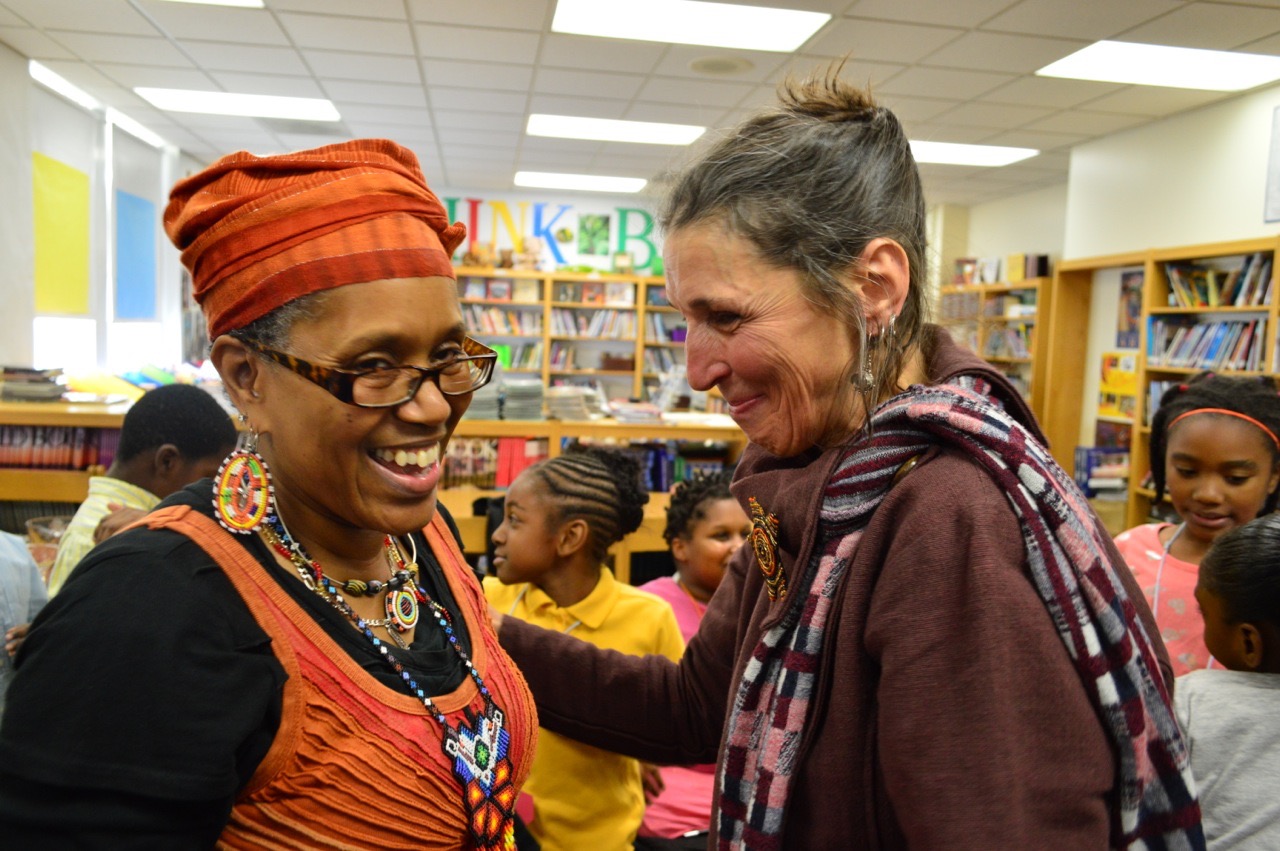 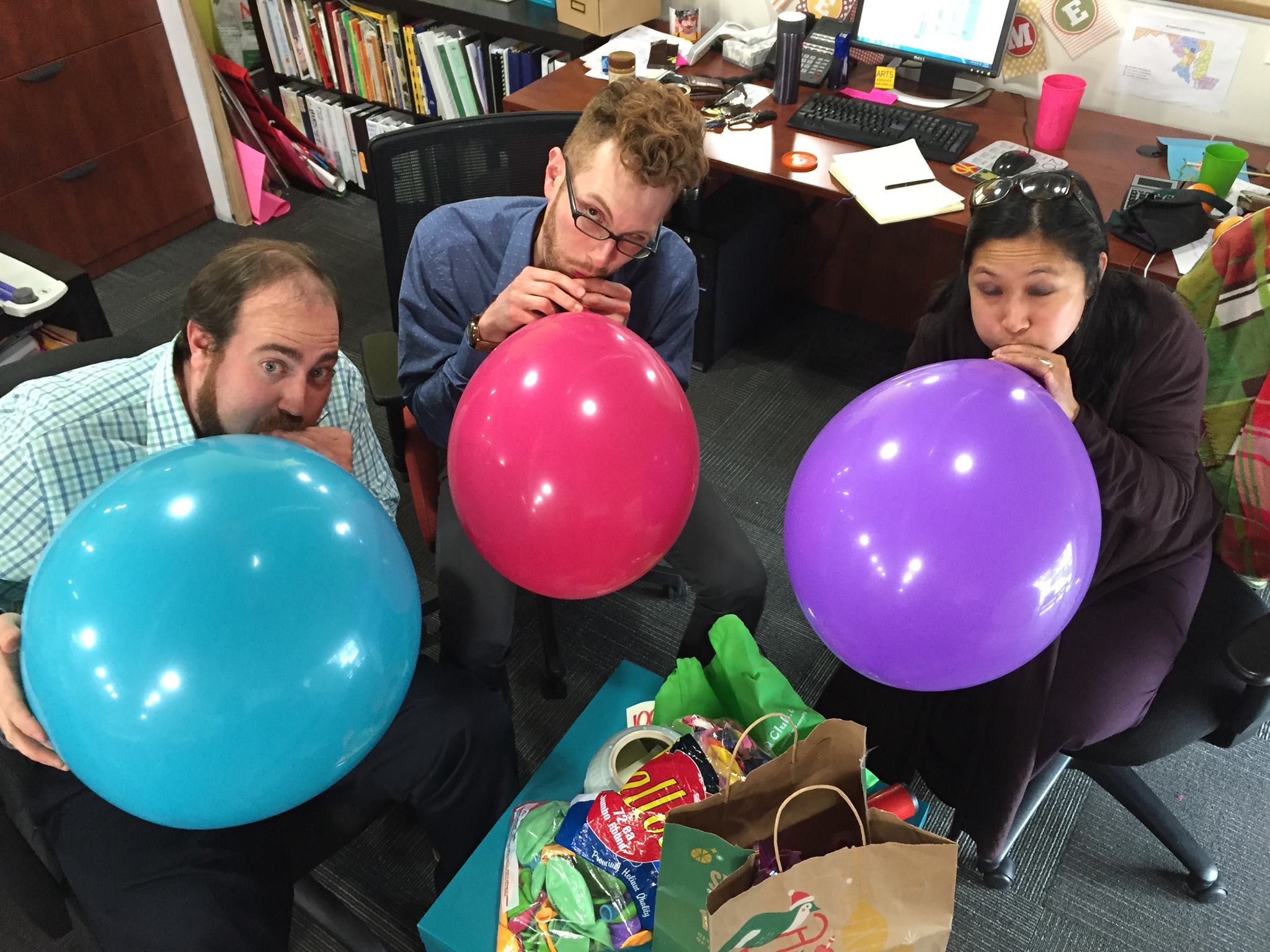 World cafe
Benefits challenges experiences questions
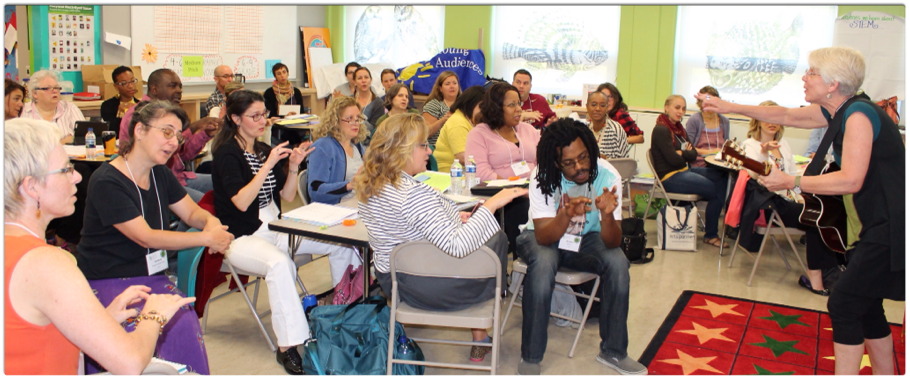 Story time
How we evolved 

Residency > pd > district pd > smart
If you build it they will come
Training for teaching artists = sneaky way to get teachers to understand the power of bringing artists into the classroom.
Artists & Teachers work collaboratively to design a residency aligned with common core standards
Field tested with entire grade level 
Funded by schools, artists fees, & fundraising
Teaching artist institute
Teacher/artist training
Collaborate to design residency
Present the plans to peers for feedback
Field test residency in schools
Tai faculty observes one lesson
Reflection meeting
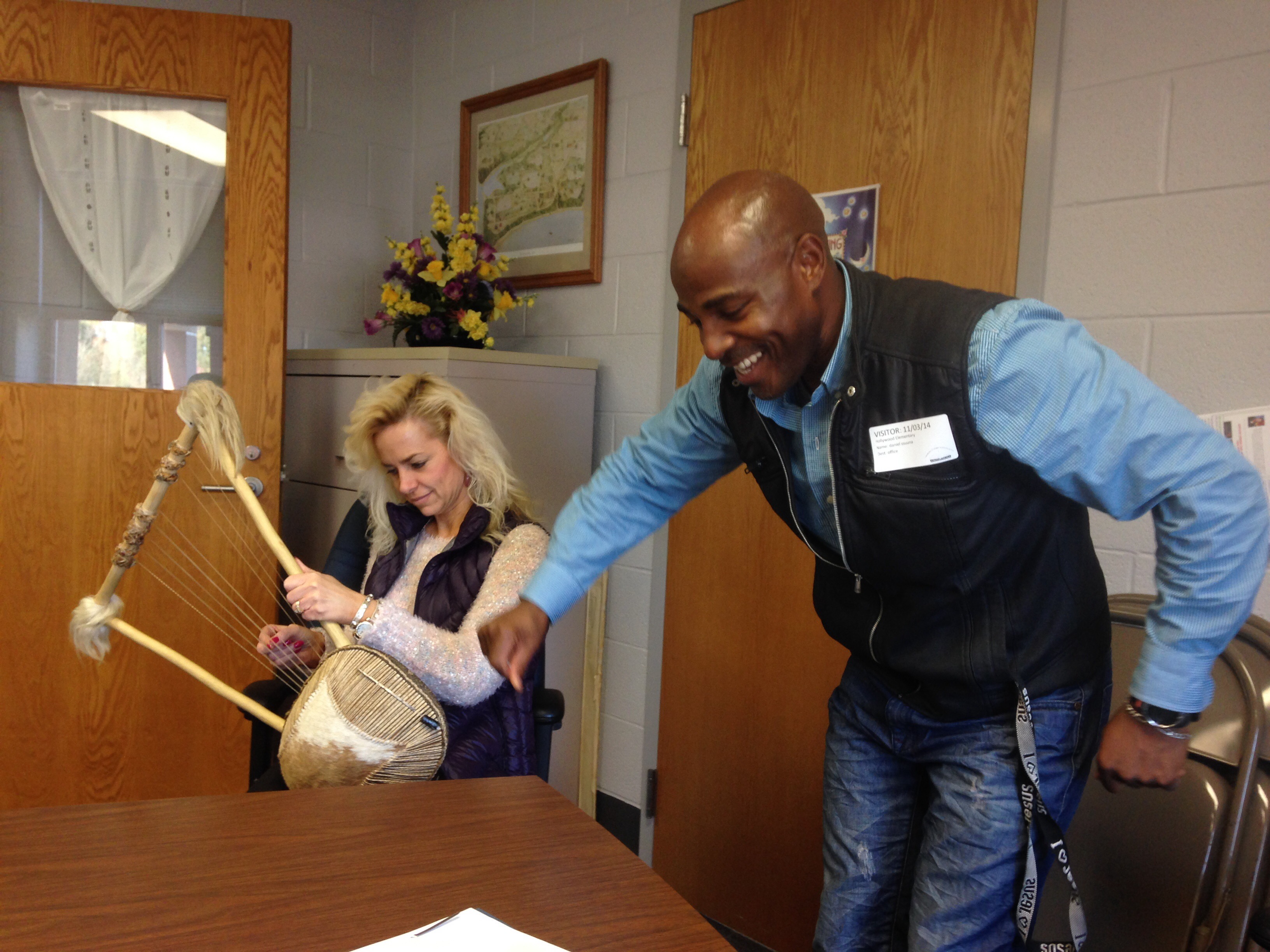 What does embedded pd look like?
Wolf Trap Early Learning
Beautiful Surprises (link)
Variations
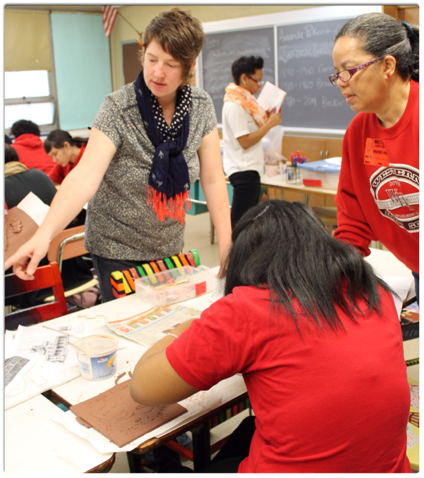 Wolf trap early learning through the arts: 16 session residency program
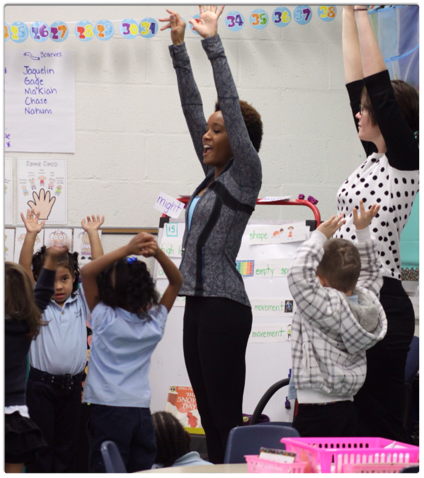 Performing arts embedded pd residencies for early learning classrooms with a focus on literacy and stem objectives
Equal weight placed on curricular goals for students and customized professorial development goals for teacher
16 session structure, well researched model, requires intensive artist training and documentation
Outcomes/ partnering with Baltimore City Public Schools
Pd residency
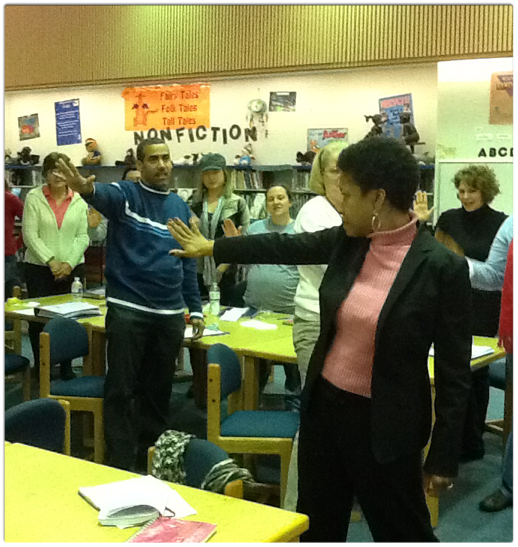 - planning meeting for PD & Residency
- faculty workshop
- kick off assembly
- series of 5 workshops
- more planning
- debrief 
- reflection
- optional follow-up
smart day
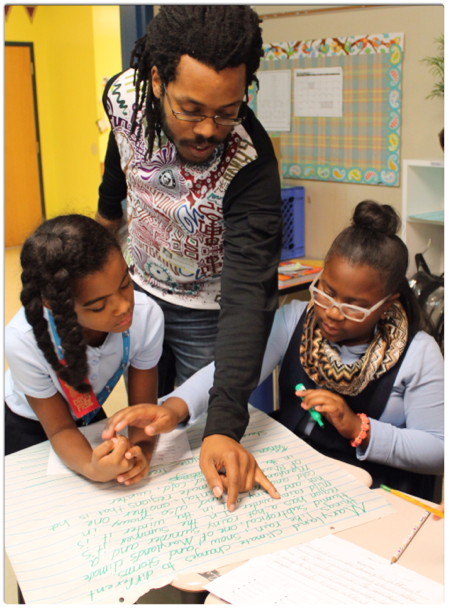 - once a week, all year program (35 sessions)
- faculty workshop
- kick off assembly
- planning day
- one workshop per teacher
- reflection meeting
- facilitator on site
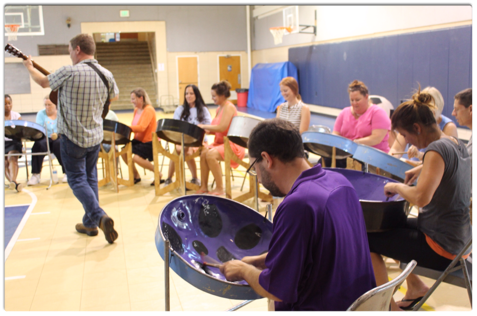 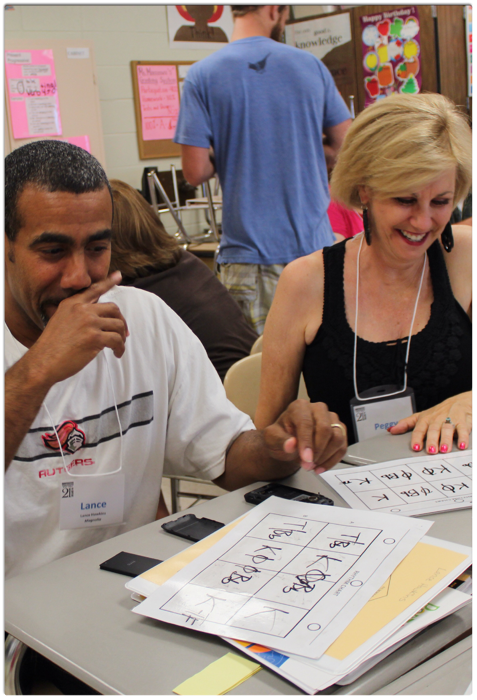 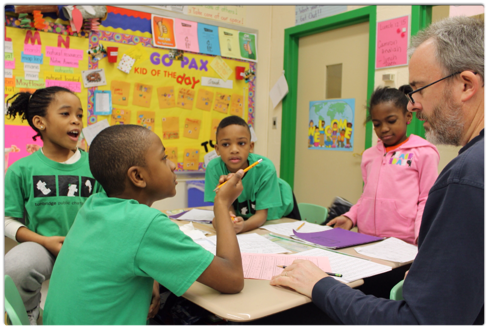 Creative challenge:

essential components of embedded pd residencies
Your Mission: work collaboratively to present your information to the whole group. All members of your team should be involved with designing the presentation. It may be theatrical, musical, visual, digital or anything else you can imagine.
 Presentation time limit: 3 minutes 
You have ?? minutes to design and rehearse your presentation.
Planning meeting:
 
Key components
Teacher, teaching artist, facilitator
 Discussion & collaboration between artist & teacher
Clearly defined roles
Outlined plan/next steps
Workshop:
 
Key components
Teacher, teaching artist, students
 Clear lesson objective(s)
Meaningful role for teacher that supports PD goal
Children demonstrate progress toward lesson objective
Lesson integrates art form and curriculum content
Reflection:
 
Key components
Teacher, teaching artist
 Debrief discussion includes: reflection of the lesson, teacher's PD role, any modifications needed, extensions to the lesson, some planning of next lesson
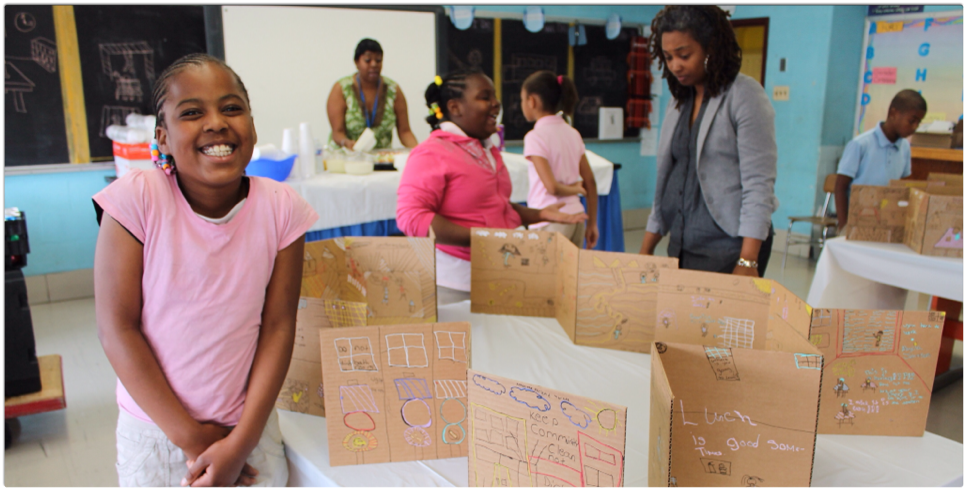 Q&A
pat@yamd.org and jessica@yamd.org